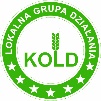 Szkolenie z zakresu EFS+
Edukacja przedszkolna, ogólna oraz kształcenie zawodowe w ramach rozwoju lokalnego
Lwówek, 26 listopada 2024 r.
Ireneusz Witkowski
                                                                             Natalia Batura
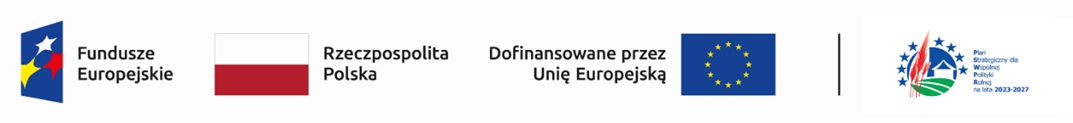 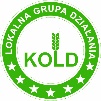 Obszar LGD KOLD
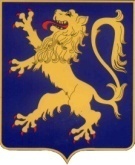 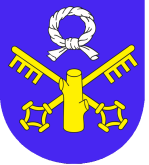 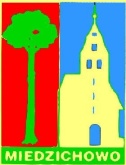 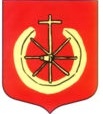 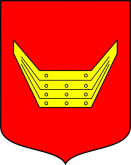 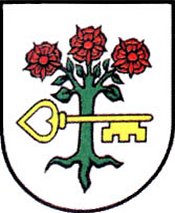 Liczba mieszkańców : 83 466
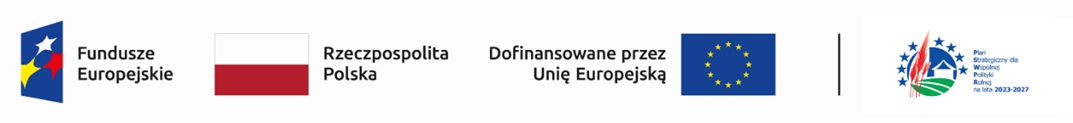 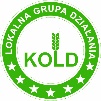 Założenia Lokalnej Strategii Rozwoju LGD KOLD na lata 2023-2027
> Wielofunduszowość – EFROW , EFRR, EFS
> projekty inwestycyjne, społeczne, granty w tym partnerskie , własne
> beneficjenci : 
- samorząd terytorialny w tym instytucje kultury, OPS-y, Poradnie Psychologiczno- pedagogiczne, przedszkola, szkoły
-  osoby prawne w tym organizacje pozarządowe
-  przedsiębiorcy w tym agroturyści
> 16 przedsięwzięć tematycznych
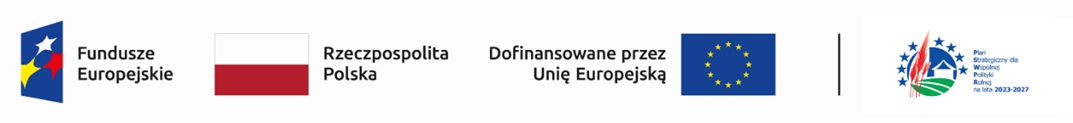 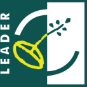 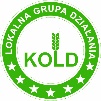 Założenia Lokalnej Strategii Rozwoju LGD KOLD na lata 2023-2027
Zakres tematyczny :
> Rozwój aktywności mieszkańców obszaru w tym:
-  kompetencje cyfrowe seniorów w tym UTW i KGW
- zajęcia animacyjne dla dzieci i młodzieży oraz kobiet w tym z  regionalizmu
- wyposażanie zespołów artystycznych w sprzęt i stroje
- organizowanie spotkań z tradycji i zwyczajów lokalnych, 
- warsztaty i zajęcia rekreacyjno- sportowe
- wsparcie edukacji przedszkolnej oraz edukacji poza formalnej
- wsparcie psychologiczno- pedagogiczne
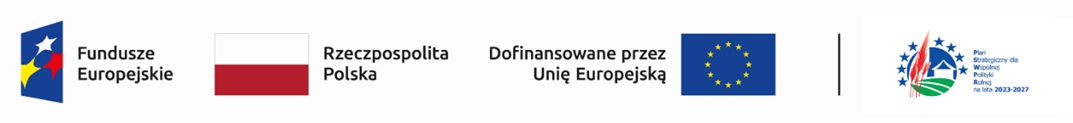 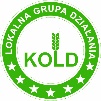 Założenia Lokalnej Strategii Rozwoju LGD KOLD na lata 2023-2027
> przystosowanie infrastruktury w tym:
-  dostosowanie obiektów kultury i świetlic wiejskich do usług dla społeczności lokalnej
- renowacja małej infrastruktury zabytków dziedzictwa kulturowego
- wsparcie dla infrastruktury turystycznej, placów zabaw, boisk sportowych, znakowanie szlaków turystycznych
- wsparcie dla lokalnej sieci dróg pieszo- rowerowych
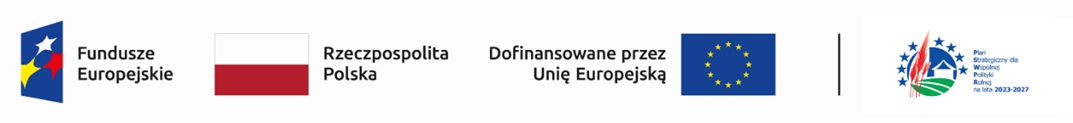 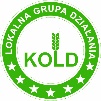 Budżet : 5 022 500 €
- projekty  z  PS WPR    - realizacja projektów z  Europejskiego Funduszu  Rolnego na Rzecz Rozwoju Obszarów Wiejskich         3 065 500 € 
- Projekty  z EFRR      - realizacja projektów z Europejskiego Funduszu Rozwoju Regionalnego                                                                        
                                                           784 000 € 
- projekty z EFS+      - realizacja projektów z Europejskiego Funduszu Społecznego                                                                                               
                                                         1 176 000 €
W tym : Wdrażanie LSR                  4 100 000 €
                Zarządzanie LSR                922 500 €
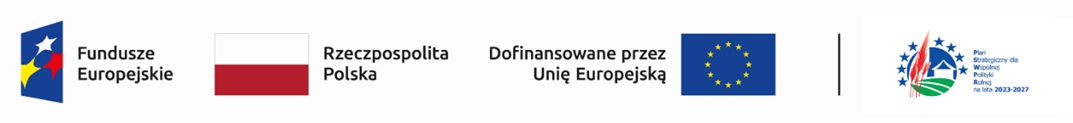 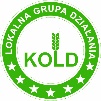 Konkursy EFS+  Nabory wniosków
Przedsięwzięcie 1.8. Edukacja przedszkolna i szkolna podstawą rozwoju społecznego
- poprawa dostępności i jakości edukacji przedszkolnej
wsparcie przedszkoli w wyrównywaniu szans w postaci dodatkowych zajęć zainteresowań wraz z wyposażeniem w materiały i sprzęt nieodzowny do zajęć
rozwój kompetencji, umiejętności, uzdolnień i zainteresowań uczniów poza edukację formalną
wsparcie szkół oraz świetlic wiejskich, klubów młodzieżowych, świetlic środowiskowych i socjoterapeutycznych w wyrównywaniu szans w postaci dodatkowych zajęć zainteresowań wraz z wyposażeniem w materiały i sprzęt nieodzowny do zajęć jako rozwój kompetencji, umiejętności, uzdolnień i zainteresowań uczniów poza edukacją formalną
wzmocnienie szkolnictwa zawodowego
- wsparcie poradni psychologiczno- pedagogicznych
- wsparcie poradni psychologiczno-pedagogicznych w postaci warsztatów, zajęć organizowanych dla szkolnictwa zawodowego związanych z zainteresowaniami młodzieży
- kursy i szkolenia, wizyty studyjne z zakresu zainteresowań i doradztwa zawodowego
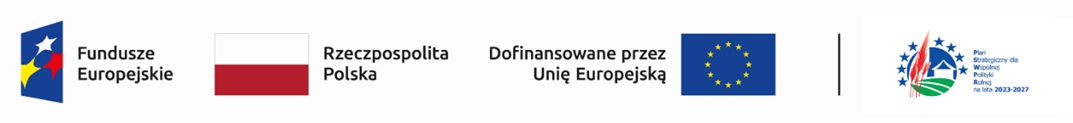 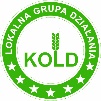 Konkursy EFS+  Nabory wniosków
Wskaźniki produktu : PLFCO01
- liczba dzieci objętych dodatkowymi zajęciami w edukacji przedszkolnej – 30   ( proponujemy min. 10)
PLFCO03
- liczba uczniów szkół i placówek systemu oświaty prowadzących kształcenie ogólne objętych wsparciem – 130 
( proponujemy min 20)
PLFCO04
- liczba uczniów i słuchaczy szkół i placówek kształcenia zawodowego objętych wsparciem- 40 ( proponujemy min 20)
Wskaźniki rezultatu: PLFCR01
- liczba uczniów, którzy nabyli kwalifikacje po opuszczeniu programu -110 – weryfikacja na podstawie certyfikatów, zaświadczeń, dyplomików…)
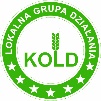 Konkursy EFS+Nabory wniosków
1.8. Edukacja przedszkolna i szkolna podstawą rozwoju społecznego
Termin naboru: 13-27.02.2025r..
Termin realizacji : do 30.06. 2026r. 
Kwota:    611 090 Euro
Ok.. 3 043 228 PLN
Kwota wniosku: min  50 000 PLN, max 800 000 PLN
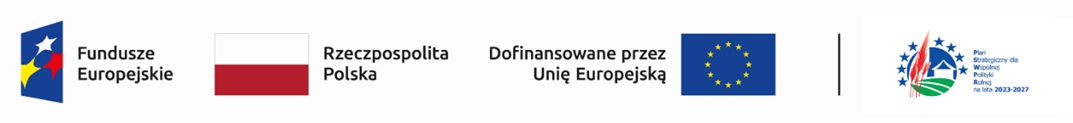 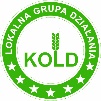 Warunki  aplikowania
- konkursy ogłaszane przez  LGD KOLD ( prasa, media społecznościowe, strony www)
- przed konkursami szkolenie i doradztwo
- osobowość prawna 
- podmioty działające na obszarze LGD KOLD
- - wyprzedzające finansowanie lub zaliczka
- możliwość pożyczek z jst
- koszty pośrednie 25%
- cross finansing  - 15%
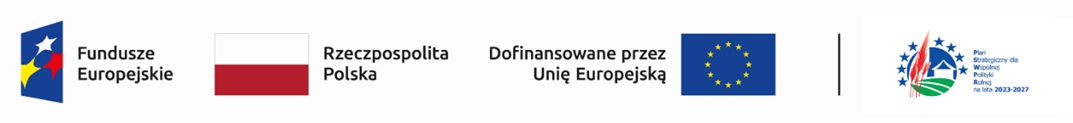 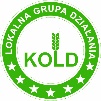 Warunki
Aplikować mogą : Jst, organizacje pozarządowe,
     (jeśli jest to jednostka samorządu wówczas musi uzyskać upoważnienie) 
      Nie można prowadzić działalności gospodarczej 
Dofinansowanie 95%
Wkład własny finansowy/niefinansowy
Możliwa zaliczka 20 % 
Refinansowanie po rozliczeniu projektu ( istotne wykonanie wskaźników)
Wnioski składane za pomocą platformy elektronicznej LSI 2021
Podpisanie wniosku profilem zaufanym, a umowę kwalifikowanym
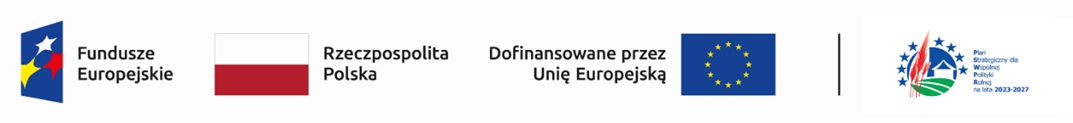 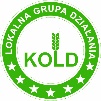 Ocena wniosków
Doradztwo prowadzą pracownicy biura KOLD
Oceny formalnej dokonują pracownicy Biura LGD oraz ekspert
Oceny merytorycznej dokonuje Rada elektronicznie ( 7 osób reprezentujące każda gminę i każdy sektor)
Po ocenie Rada ustala listę rankingową do dofinansowania ( publikacja listy na www.kold.pl
Wszelkie pisma i informacje o wynikach przekazywane są elektronicznie
Lista przekazywana jest do Urzędu Marszałkowskiego 
LGD ma 60 dni na dokonanie oceny i przekazanie do UM
Umowę z Beneficjentem podpisuje Urząd Marszałkowski
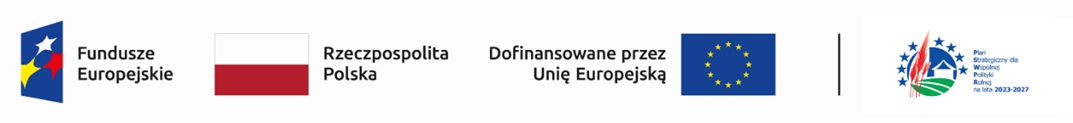 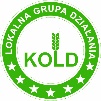 Ogłoszenie naboru
www.kold.pl, www. gmin,  facebook 
www.kold.pl   zakładka : Nabory wniosków RLKS 2023-2027   - pod skrótem  EFS+
Ogłoszenie o naborze
-regulamin naboru wniosków z warunkami udzielania wsparcia i kryteriami wyboru operacji
- Wykaz kategorii wydatków 
- Wymagania dotyczące standardów 
-  Wzór umowy o dofinansowanie
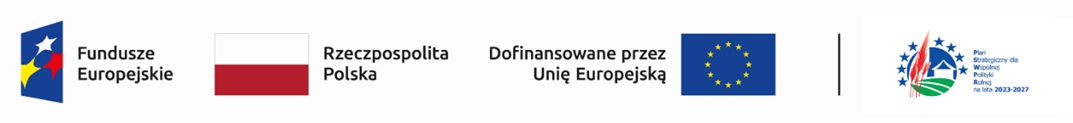 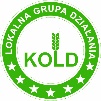 Kryteria - warunki
1. Wniosek został opatrzony kwalifikowanym podpisem elektronicznym lub podpisem zaufanym potwierdzonym profilem zaufanym osoby uprawnionej/podpisami osób uprawnionych do złożenia wniosku
2. Wniosek został sporządzony w języku polskim
3. Wnioskodawca oraz partnerzy (jeśli dotyczy) nie podlegają wykluczeniu związanemu z zakazem udzielania dofinansowania podmiotom wykluczonym lub nie orzeczono wobec nich zakazu dostępu do środków funduszy europejskich na podstawie odrębnych przepisów
4. Do Wnioskodawcy, partnerów (jeśli dotyczy) oraz podmiotów z nimi powiązanych nie mają zastosowania środki sankcyjne, które mają zastosowanie wobec podmiotów, które w bezpośredni lub pośredni sposób wspierają działania wojenne Federacji Rosyjskiej lub są za nie odpowiedzialne.
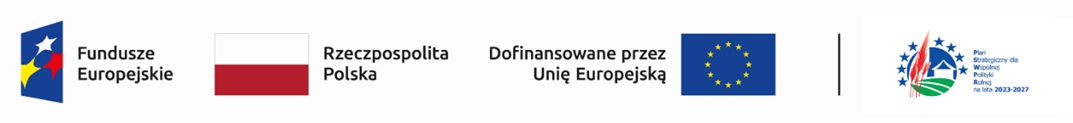 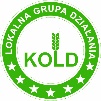 Kryteria - warunki
5. Wnioskodawca/Partner (jeśli dotyczy) jest uprawniony do ubiegania się o wsparcie w ramach naboru.
6. Prawidłowość wyboru partnera do projektu (jeśli projekt jest realizowany w partnerstwie)
7. Projekt jest skierowany do grup docelowych z obszaru objętego LSR i wpisuje się w grupę docelową wskazaną w Regulaminie naboru wniosków o wsparcie.
8. Beneficjent w okresie realizacji projektu prowadzi biuro projektu na terenie obszaru LGD KOLD.
9. Beneficjent wnosi wartość wkładu własnego określoną w Regulaminie naboru wniosków o wsparcie.
10. Wartość wniosku o dofinansowanie nie przekracza równowartości 200 tys. EUR. Wniosek jest rozliczany z zastosowaniem kwot ryczałtowych.
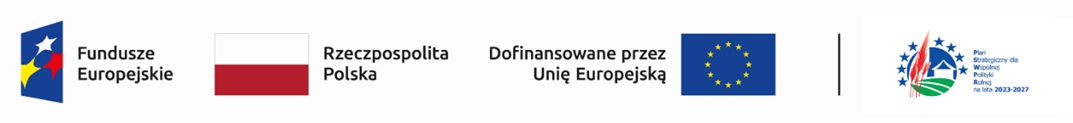 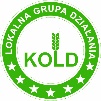 Kryteria- warunki
11. Projekt jest zgodny ze standardem minimum realizacji zasady równości kobiet i mężczyzn.
12. Wnioskodawca wykazał, że projekt będzie miał pozytywny wpływ na zasadę równości szans i niedyskryminacji, w tym dostępności dla osób z niepełnosprawnościami.
13. Projekt jest zgodny z Kartą Praw Podstawowych Unii Europejskiej.
14. Projekt jest zgodny z Konwencją o Prawach Osób Niepełnosprawnych, sporządzoną w Nowym Jorku dnia 13 grudnia 2006 r. (Dz. U. z 2012 r. poz. 1169, z późn. zm.), w zakresie odnoszącym się do sposobu realizacji, zakresu projektu i wnioskodawcy.
15. Wnioskodawca, partner, realizator nie realizuje działań Dyskryminujących.
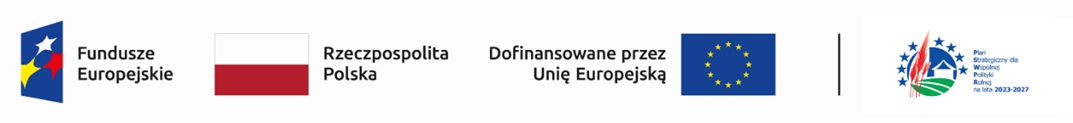 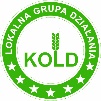 Kryteria- warunki
16. Zgodność z zasadami dotyczącymi pomocy de minimis.
17. Zgodność projektu z zasadą zrównoważonego rozwoju.
18. Wydatki przewidziane w projekcie nie są współfinansowane z innych źródeł publicznych.
19. Zgodność z zasadami EFS+.
20. Czy harmonogram realizacji wsparcia nie jest zbyt rozciągnięty w czasie.
21. Czy wybrano wszystkie wskaźniki wskazane w regulaminie i w strategii i poprawnie je zastosowano.
22. Prawidłowość sporządzenia budżetu projektu.
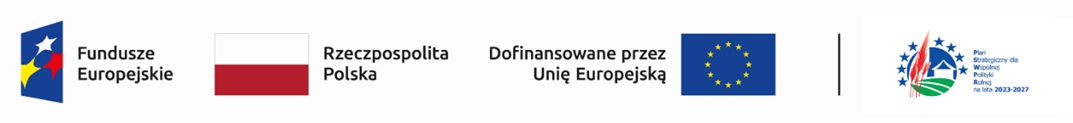 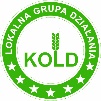 Kryteria- warunki
23. Wsparcie przewidziane w projekcie realizuje kierunki zdefiniowane w Tematach działań „Zintegrowanej Strategii Umiejętności” (część szczegółowa). https://www.gov.pl/web/nauka/zintegrowana-strategia-umiejetnosci-2030-czesc-szczegolowa--dokument-przyjety-przez-rade-ministrow.
24. Realizacja wsparcia każdorazowo poprzedzona zostanie diagnozą.
25. W przypadku tworzenia materiałów (w tym e-materiałów), aplikacji lub narzędzi informatycznych, nie będą one powielały już istniejących i planowanych do stworzenia na poziomie krajowym materiałów, aplikacji, narzędzi (jeśli dotyczy).
26. Wspieranie kompetencji cyfrowych jest realizowane z wykorzystaniem standardu kompetencji cyfrowych na podstawie aktualnej na dzień ogłoszenia naboru wersji „DigComp” (jeśli dotyczy). https://joint-research-centre.ec.europa.eu/digcomp_en . W przypadku gdy na dzień ogłoszenia naboru aktualna wersja ramy nie jest przetłumaczona na język polski, IZ RP wykorzystują najaktualniejszą przetłumaczoną wersję ramy (http://www.digcomp.pl/ ).
 wykorzystują najaktualniejszą przetłumaczoną wersję ramy (http://www.digcomp.pl/ ).
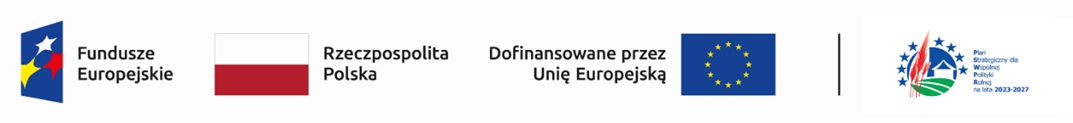 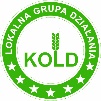 Kryteria - warunki
27. Wypracowane w ramach projektu e-materiały spełniają, aktualne na dzień ogłoszenia naboru, standardy techniczne  Zintegrowanej Platformy Edukacyjnej (ZPE), tak aby była możliwa ich publikacja na ZPE (jeśli dotyczy).
28. Wnioskodawca zapewnia, że wsparcie w zakresie cyfryzacji danej placówki poprzedzone jest samooceną wykonaną przy wykorzystaniu narzędzia SELFIE (jeśli dotyczy). https://education.ec.europa.eu/pl/selfie 
29. W przypadku realizacji wsparcia w postaci staży uczniowskich ich rozliczenie dokonywane jest za pomocą stawki jednostkowej (jeśli dotyczy).
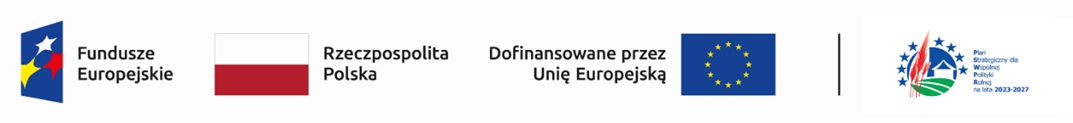 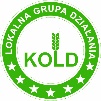 Kryteria - warunki
30. Operacja jest zgodna z celem szczegółowym LSR nr 1. Rozwój aktywności mieszkańców obszaru i integracji pokoleniowej na rzecz kapitału społecznego KOLD.
31. Operacja jest zgodna z przedsięwzięciem LSR nr 1.8 Edukacja przedszkolna i szkolna podstawą rozwoju społecznego.
32. Operacja jest zgodna ze wskaźnikiem rezultatu nr PLFCR01.
33. Operacja jest zgodna ze wskaźnikiem produktu nr PLFCO01 lub PLFCO03 lub PLFCO04.
34. Minimalna wartość projektu 50 tys PLN.
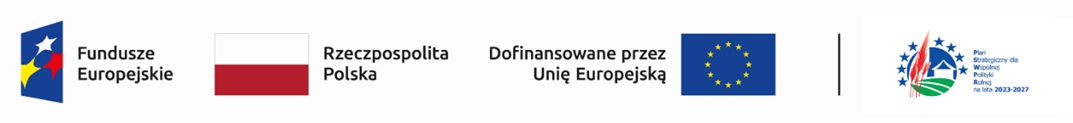 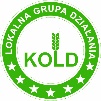 Lokalne kryteria wyboru
[LP1]Proszę o wskazanie lokalnych kryteriów wyboru operacji wraz z definicją, sposobem weryfikacji oraz liczbą punktów jakie można uzyać.
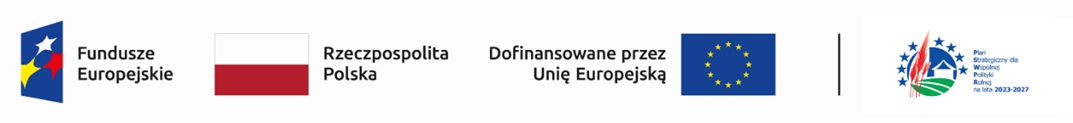 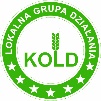 Lokalne kryteria wyboru
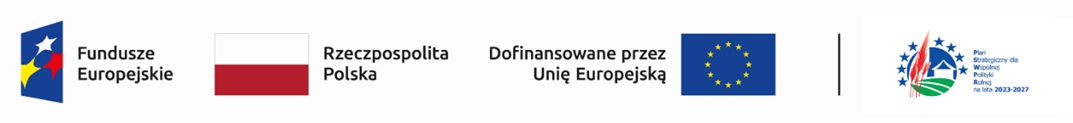 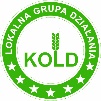 Lokalne kryteria wyboru
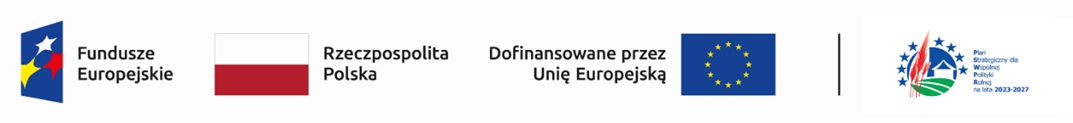 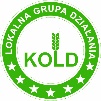 Lokalne kryteria wyboru
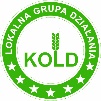 Zapraszamy
Lokalna Grupa Działania KOLD                        
64-310 Lwówek, Rynek 33/1
E-mail : biuro@kold.pl
www.kold.pl
Tel 614424160
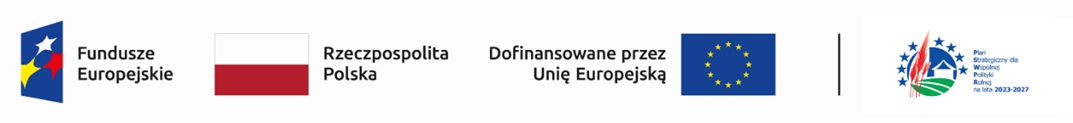